Процессы и оборудование для подготовки нефти, газа и газового конденсата
25.10.2024
1
2
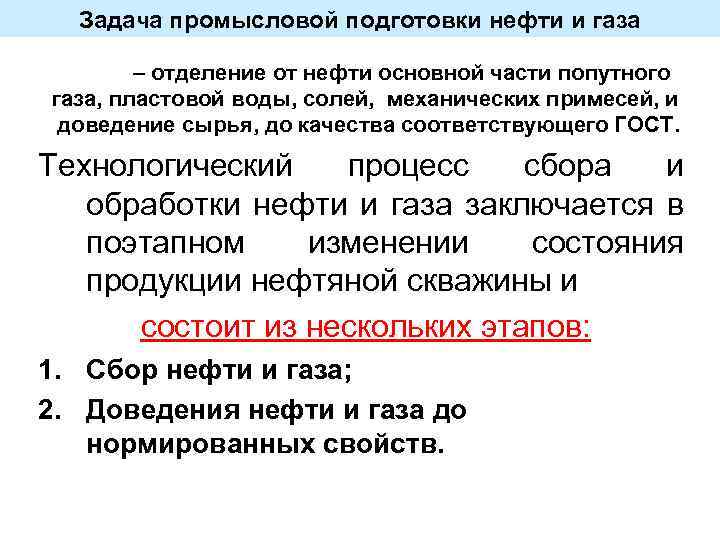 25.10.2024
3
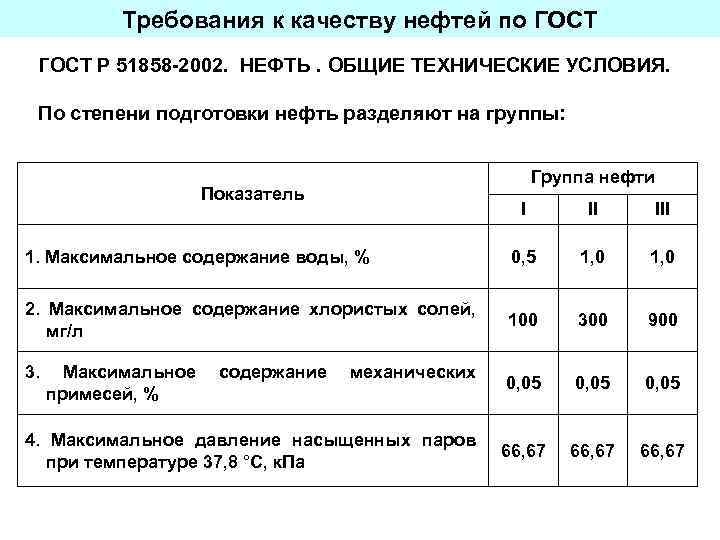 25.10.2024
4
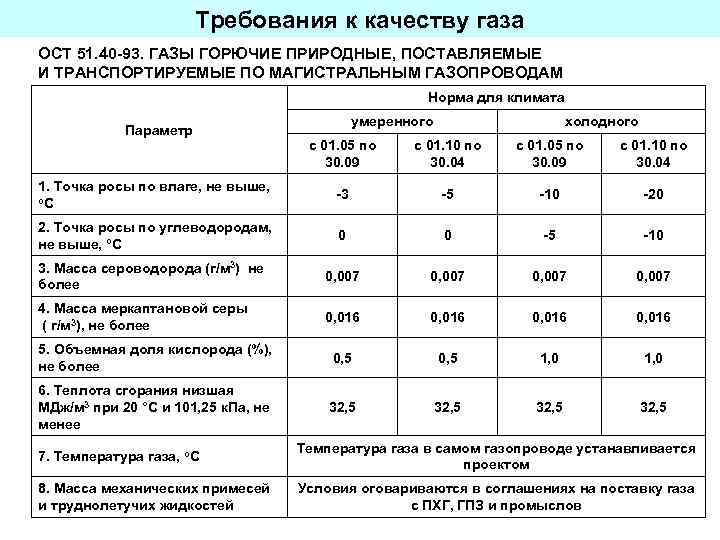 25.10.2024
5
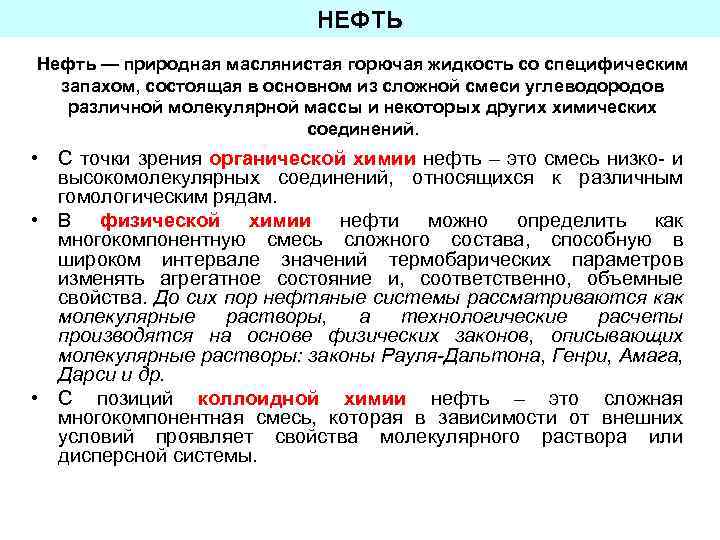 25.10.2024
6
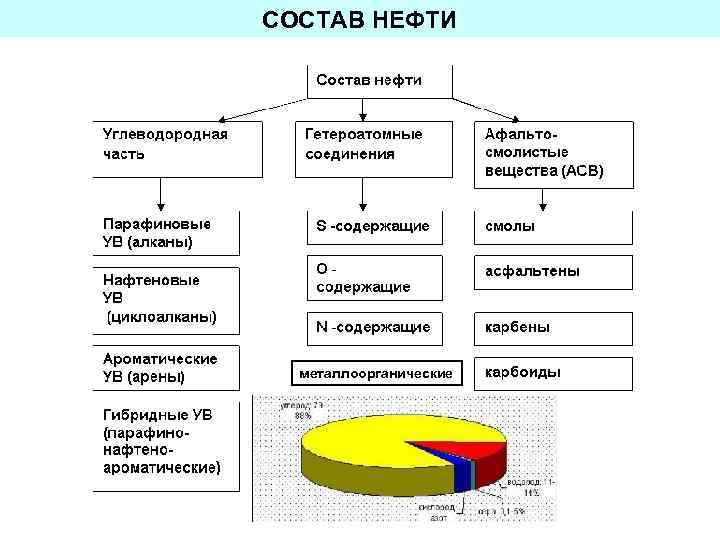 25.10.2024
7
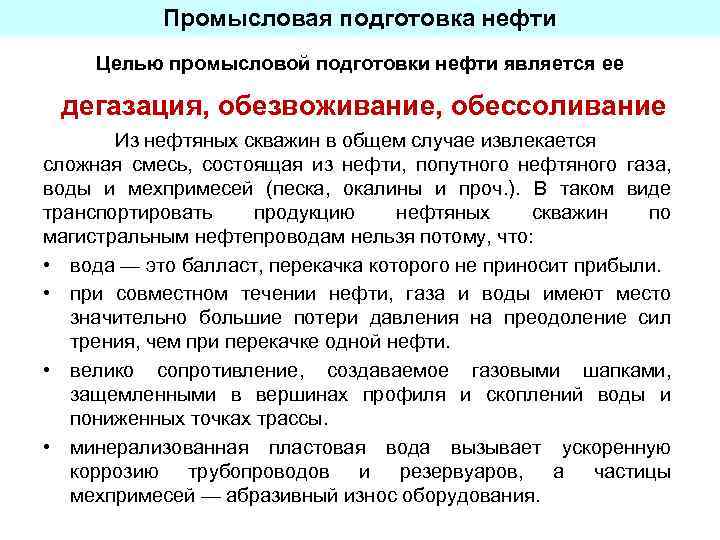 25.10.2024
8
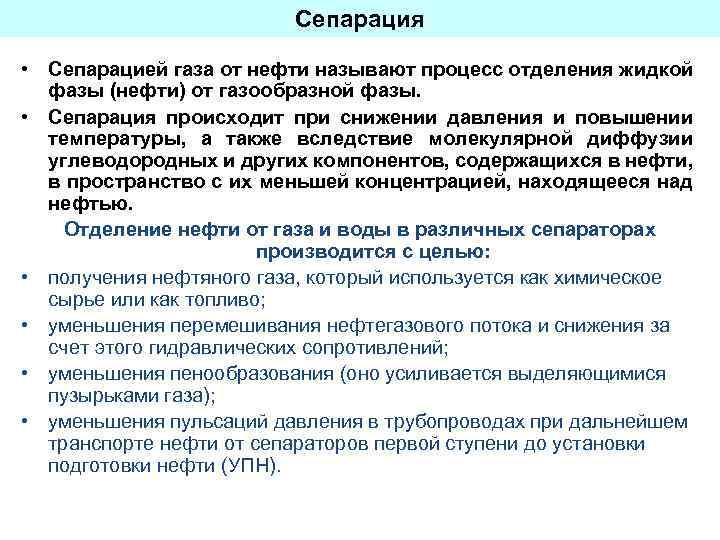 25.10.2024
9
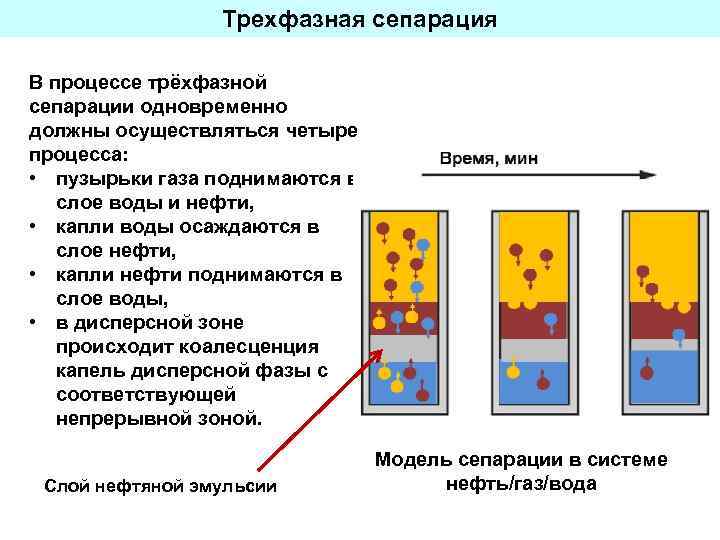 25.10.2024
10
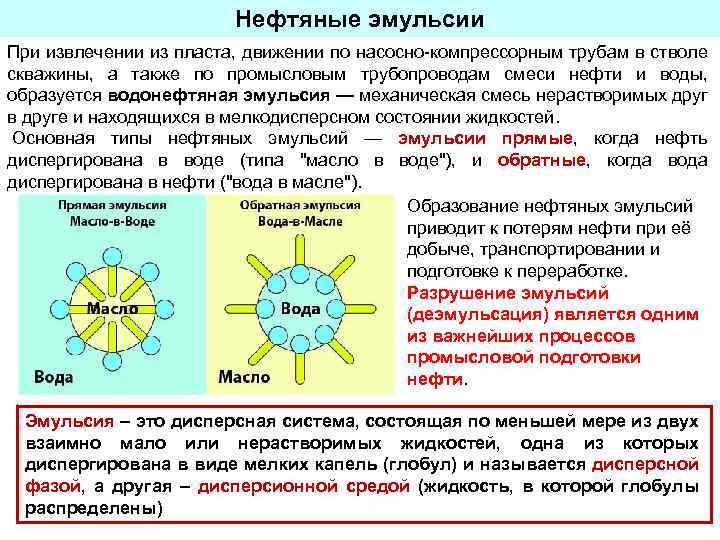 25.10.2024
11
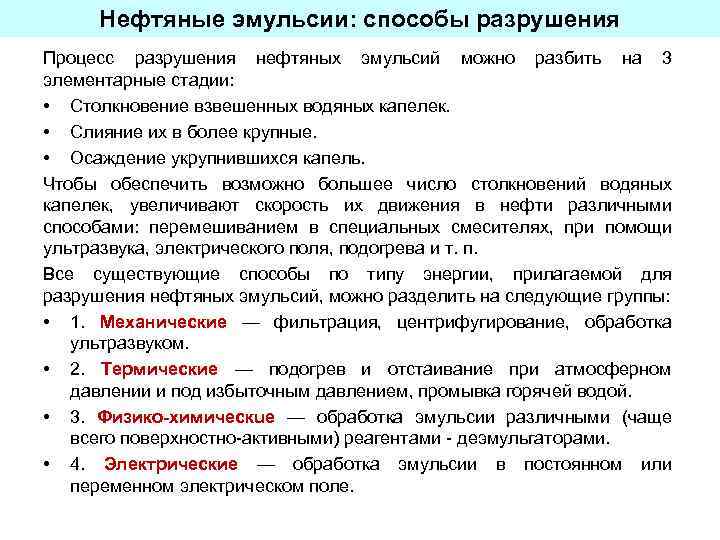 25.10.2024
12
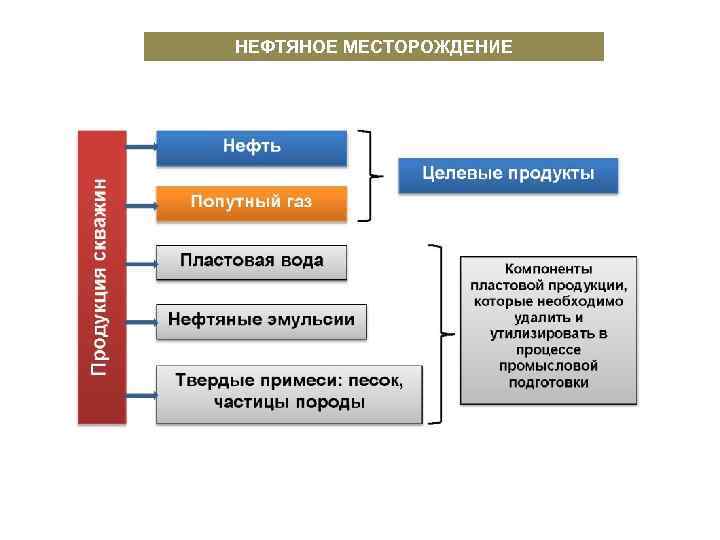 25.10.2024
13
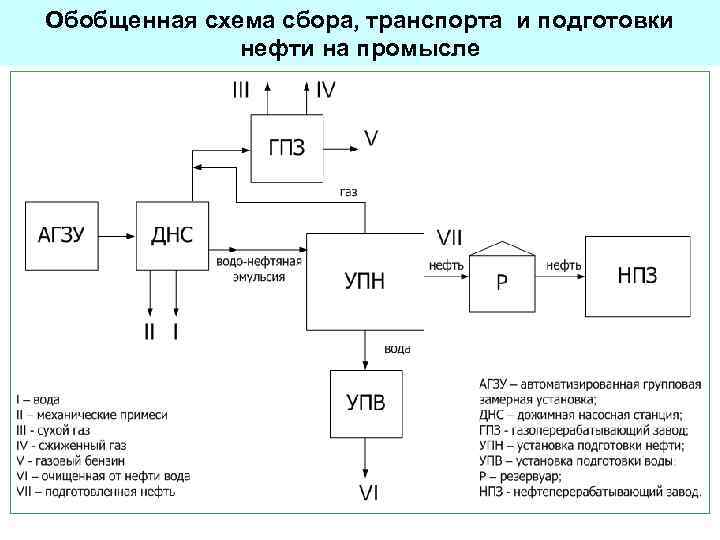 25.10.2024
14
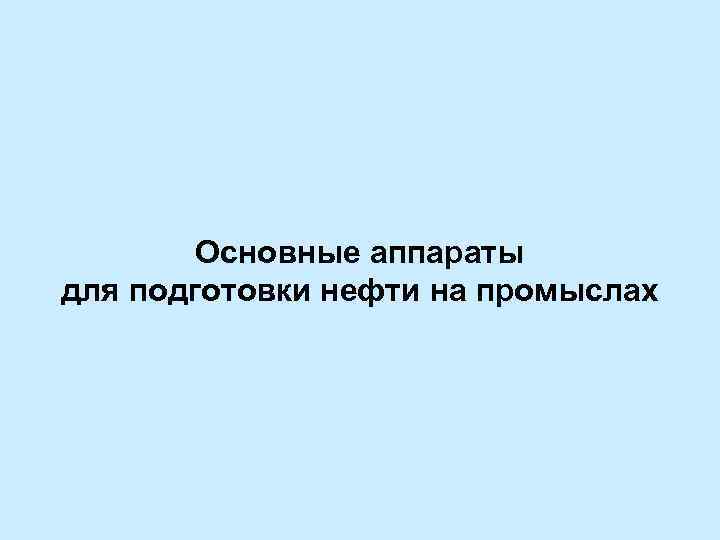 25.10.2024
15
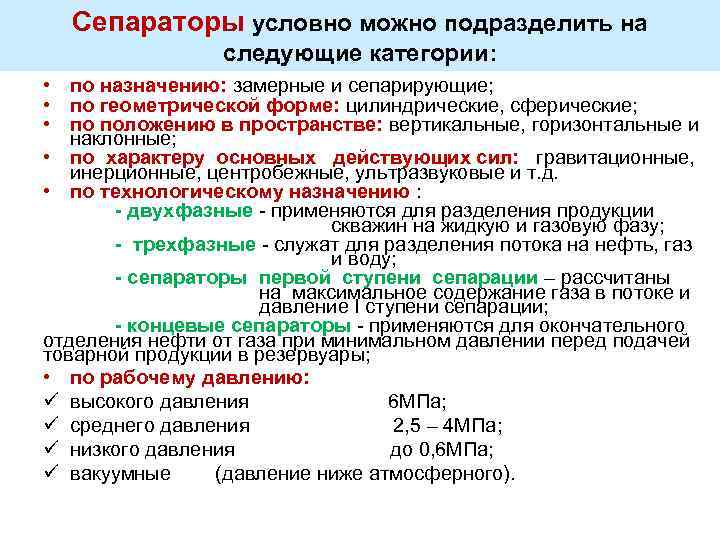 25.10.2024
16
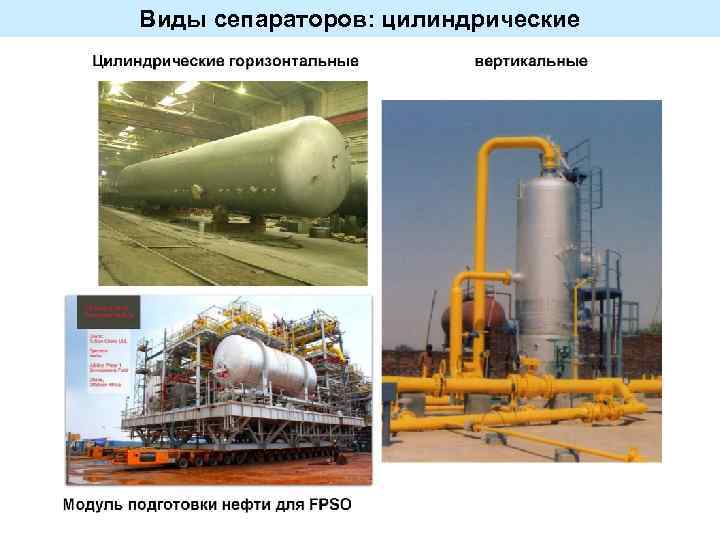 25.10.2024
17
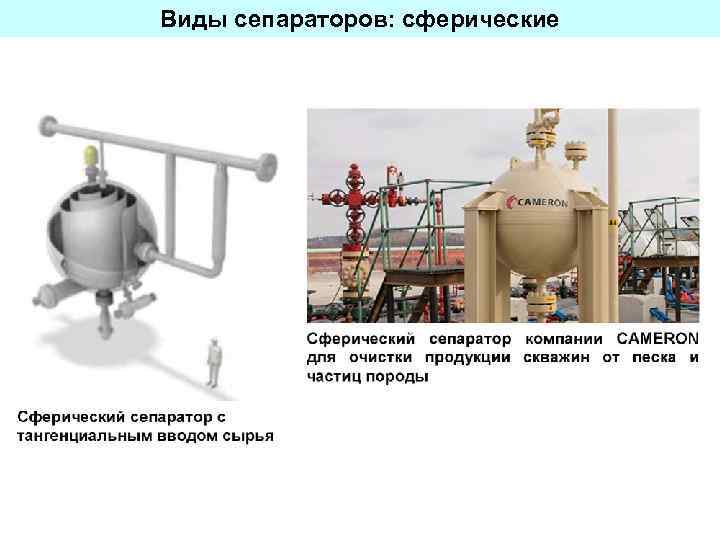 25.10.2024
18
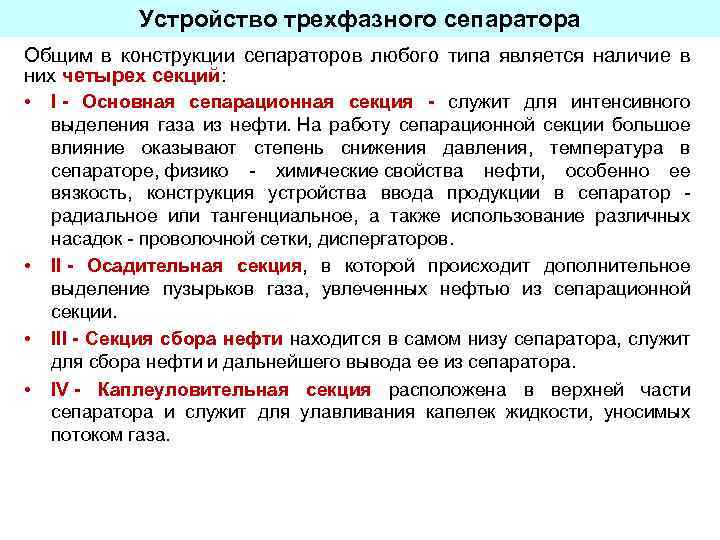 25.10.2024
19
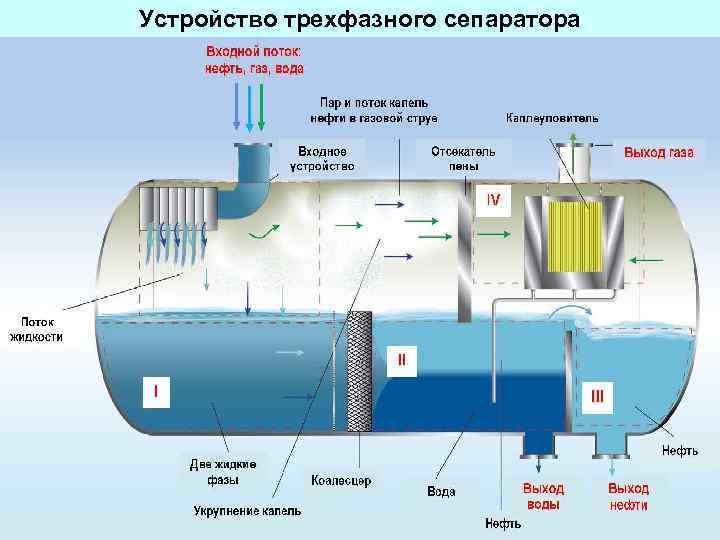 25.10.2024
20
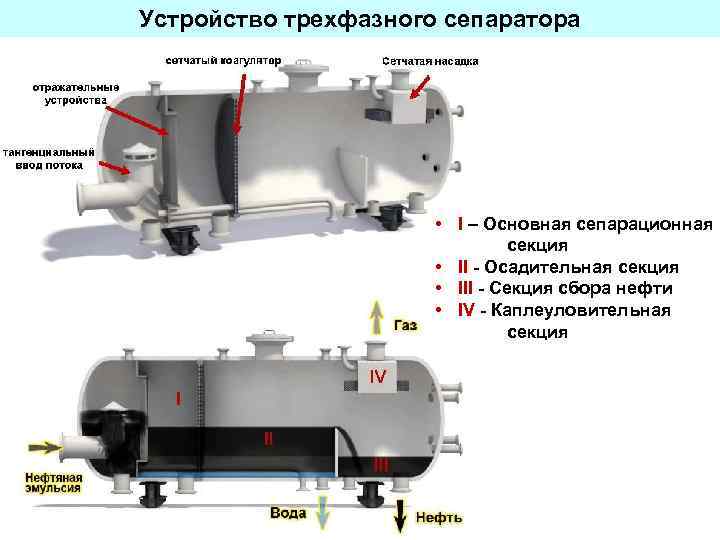 25.10.2024
21
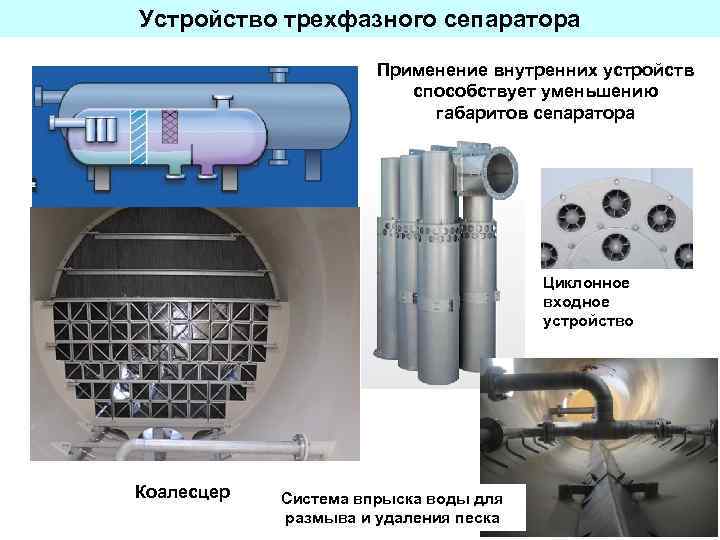 25.10.2024
22
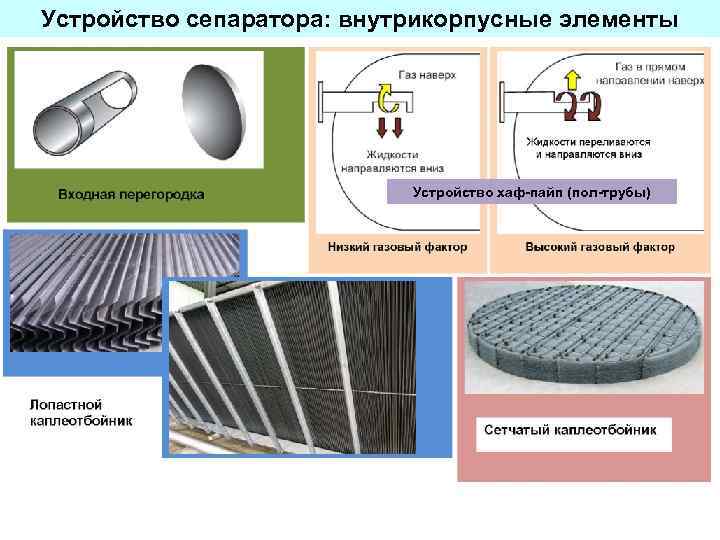 25.10.2024
23
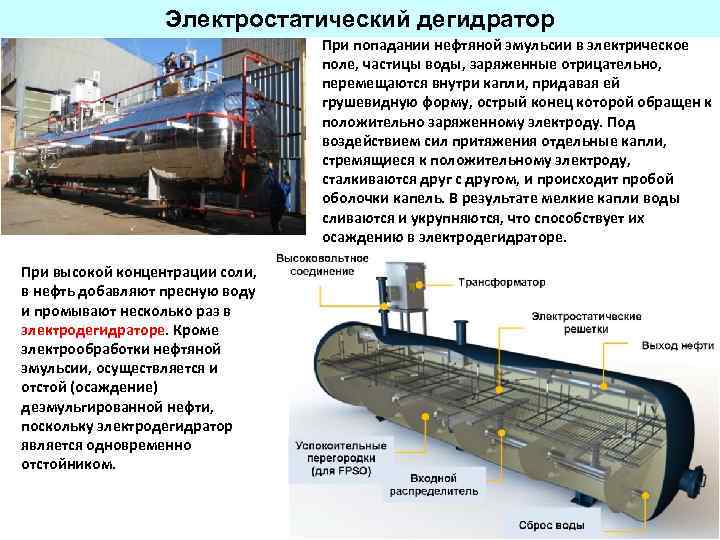 25.10.2024